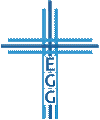 Fallen geistliche Leiter einfach vom Himmel?
1. Timotheus 3,1-7
Sie beachten einen inneren Ruf (Vers 1)
Sie besitzen einen untadeligen Charakter (Verse 2a.3)
Sie brauchen einen fähigen Lehr-Skill (Vers 2b)
Sie bauen ein ordentliches Heim (Verse 4-5)
Sie bedürfen einer gewissen Reife (Vers 6)
Sie benötigen einen guten Ruf (Vers 7)
 Das Ziel dieser Predigt ist es, dass du die Voraussetzungen für geistliche
Gemeindeleiter kennst, sie prüfst und dein eigenes Leben reflektierst.
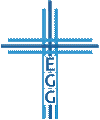 1. Sie beachten einen inneren Ruf
Ein wichtiger Ruf
Ein eingeschränkter Ruf
Ein überzeugender Ruf
Trachten: Etwas verfolgen, anstreben, von innen nach außen
Begehren: Inneres Fühlen
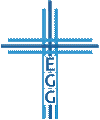 Fallen geistliche Leiter einfach vom Himmel?
1. Sie beachten einen inneren Ruf
Ein verantwortungsvoller Ruf
Verbunden mit Rechenschaft und einem strengen Urteil (Hebräer 13,17; Jakobus 3,1)
Aufseheramt
Apostel (Apostelgeschichte 1,20)
Apostel + Älteste (Apostelgeschichte 11,30; 15,2.4.22-23; 16,4; 21,18)
Älteste auf Grundlage der Apostel (Apostelgeschichte 14,23; Philipper 1,1; Titus 1,5; Epheser 2,20; 4,11)
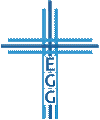 Fallen geistliche Leiter einfach vom Himmel?
1. Sie beachten einen inneren Ruf
Ein verantwortungsvoller Ruf
Synonyme für geistliche Leiter einer Gemeinde
Aufseher = Hirte, der die Herde hütet (Apostelgeschichte 20,28)
Aufseher = Ältester = Verwalter = Lehrer (Titus 1,5-9)
Ältester = Hirte, der die Herde hütet (= Aufsicht üben) (1. Petrus 5,1-3)
Aufseher = Vorsteher = Lehrer (1. Timotheus 3,2-5)
Lehrer = Führer (Hebräer 13,7)
Älteste = Vorsteher = Lehrer (1. Timotheus 5,17)
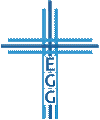 Fallen geistliche Leiter einfach vom Himmel?
1. Sie beachten einen inneren Ruf
Ein würdiger Ruf
Ein anspruchsvoller Ruf
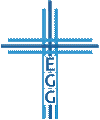 Fallen geistliche Leiter einfach vom Himmel?
2. Sie besitzen einen untadeligen Charakter
Drei Gründe für Gottes hohen Standard für Leiter:
Weil sie mit der Führung, dem Schutz und der Versorgung von seinen Kindern betraut sind (Apostelgeschichte 20,28; 1. Petrus 5,2)
Weil sie selbst lebendige Vorbilder sein müssen (1. Petrus 5,3)
Weil so die Gemeinde vor unfähigen und moralisch ungeeigneten Leitern geschützt wird (3. Johannes 9-11; vgl. Matthäus 20,27)
 Männer mit Christus-ähnlichem Charakter!
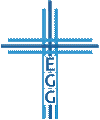 Fallen geistliche Leiter einfach vom Himmel?
2. Sie besitzen einen untadeligen Charakter
Was bedeutet untadelig?
Unanklagbar, unbescholten, nicht festzuhalten, ohne Angriffspunkt
Biblische Beispiele: Noah, Priester, Zacharias, Witwen, Paulus (1. Mose 6,9; 3. Mose 21,16-24; Lukas 1,6; 1. Timotheus 5,7; 1. Thessalonicher 2,10)
 Ein gegenwärtiger und andauernder Zustand der Unanklagbarkeit!
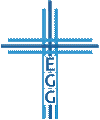 Fallen geistliche Leiter einfach vom Himmel?
2. Sie besitzen einen untadeligen Charakter
Was bedeutet untadelig nicht?
Sündlosigkeit
Biblische Beispiele: Noah, Priester, Zacharias, Witwen, Paulus (1. Mose 9,21; Maleachi 2,8; Lukas 1,20; 1. Timotheus 5,6; Römer 7,19)
 Vollkommen sündlos war nur Jesus Christus (1. Petrus 2,21-24; 2. Korinther 5,21)
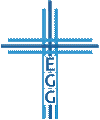 Fallen geistliche Leiter einfach vom Himmel?
2. Sie besitzen einen untadeligen Charakter
Was bedeutet untadelig für den Kontext?
Übergeordnetes Charaktermerkmal (Titus 1,6; vgl. Galater 5,22; Römer 1,29)
Alles weitere definiert, was mit „untadelig“ gemeint ist
 Wo liegt das Herzensproblem? (Einstellung, Lust, Ego, usw.)
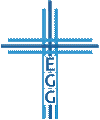 Fallen geistliche Leiter einfach vom Himmel?
2. Sie besitzen einen untadeligen Charakter
Was bedeutet untadelig in Sachen Vorbild und Nachahmung?
Nur einem guten Vorbild sollen wir folgen (Christus-ähnlich)
Biblische Aufrufe: 1. Korinther 4,16; 11,1; Philipper 3,17; 2. Thessalonicher 3,9; 1. Timotheus 4,12; Hebräer 13,7; 1. Petrus 5,3)
 Ist dein Leben ein Vorbild zur Nachahmung?
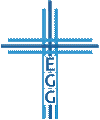 Fallen geistliche Leiter einfach vom Himmel?
2. Sie besitzen einen untadeligen Charakter
Mann einer Frau (1. Timotheus 3,2; Titus 1,6)
Wörtlich: Ein Frau Mann
Es geht nicht um den Stand eines Mannes, sondern um den Charakter eines Mannes
Untadeligkeit im Ehe- und Geschlechtsleben; sexuelle Reinheit im Denken, sexuelle Reinheit im Verhalten
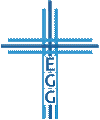 Fallen geistliche Leiter einfach vom Himmel?
2. Sie besitzen einen untadeligen Charakter
Nüchtern (1. Timotheus 3,2) bzw. enthaltsam (Titus 1,8)
Ohne Wein, im Gegenteil eines Rauschzustandes
Klar denken, wachsam, klarer Geist, bedächtig, mit kühlem Kopf
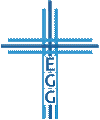 Fallen geistliche Leiter einfach vom Himmel?
2. Sie besitzen einen untadeligen Charakter
Besonnen (1. Timotheus 3,2; Titus 1,8)
Disziplin, Selbstbeherrschung, alle Sinne beisammenhaben
Ein diszipliniertes Denken, das zu einem disziplinierten Leben führt
Die richtigen Dinge erwägen (Philipper 4,8)
Prioritäten ordnen
Verbunden mit einer gewissen Ernsthaftigkeit
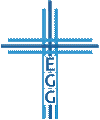 Fallen geistliche Leiter einfach vom Himmel?
2. Sie besitzen einen untadeligen Charakter
Anständig (1. Timotheus 3,2)
Sittsam, geordnet, würdig
Abgeleitet von „Kosmos“ (Ordnung)
Innere Ordnung führt zu äußerlicher Ordnung
Gegenteil von Chaos (weiter leerer Raum)
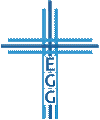 Fallen geistliche Leiter einfach vom Himmel?
2. Sie besitzen einen untadeligen Charakter
Gastfrei (1. Timotheus 3,2; Titus 1,8)
Wörtlich „Liebe zu Fremden“ (Hebräer 13,2; Römer 12,13; 3. Johannes 5-8)
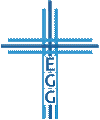 Fallen geistliche Leiter einfach vom Himmel?
2. Sie besitzen einen untadeligen Charakter
Kein Trinker (1. Timotheus 3,3) bzw. nicht dem Wein ergeben (Titus 1,7)
Ist jemand als Trinker bekannt? Führt er den Lebensstil eines Trinkers? (vgl. Jesaja 56,11-12)
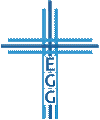 Fallen geistliche Leiter einfach vom Himmel?
2. Sie besitzen einen untadeligen Charakter
Kein Schläger (1. Timotheus 3,3; Titus 1,7)
Hitzköpfig, leicht reizbar und unbeherrscht  Gewalt!
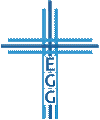 Fallen geistliche Leiter einfach vom Himmel?
2. Sie besitzen einen untadeligen Charakter
Milde / Gütig (1. Timotheus 3,3) bzw. das Gute liebend (Titus 1,8)
Rücksichtsvoll, nachsichtig, freundlich, duldsam, gnädig, sanftmütig, vergebungsbereit
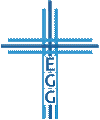 Fallen geistliche Leiter einfach vom Himmel?
2. Sie besitzen einen untadeligen Charakter
Nicht streitsüchtig (1. Timotheus 3,3; vgl. 2. Timotheus 2,24-25; Titus 3,2)
Jemand, der Konflikte herausfordert, provoziert und nicht friedfertig agiert
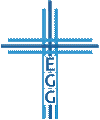 Fallen geistliche Leiter einfach vom Himmel?
2. Sie besitzen einen untadeligen Charakter
Nicht geldliebend (1. Timotheus 3,3) bzw. ohne schändliche Gewinnsucht, sondern bereitwillig (Titus 1,7; vgl. 1. Petrus 5,2)
Nicht am Geld hängen; nicht durch den Dienst bereichern wollen
Widerspricht nicht Freistellung und Versorgung (1. Timotheus 5,17-18; Galater 6,6; 1. Korinther 9,4-12)
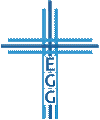 Fallen geistliche Leiter einfach vom Himmel?
Fallen geistliche Leiter einfach vom Himmel?
1. Timotheus 3,1-7
Sie beachten einen inneren Ruf (Vers 1)
Sie besitzen einen untadeligen Charakter (Verse 2a.3)
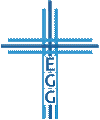